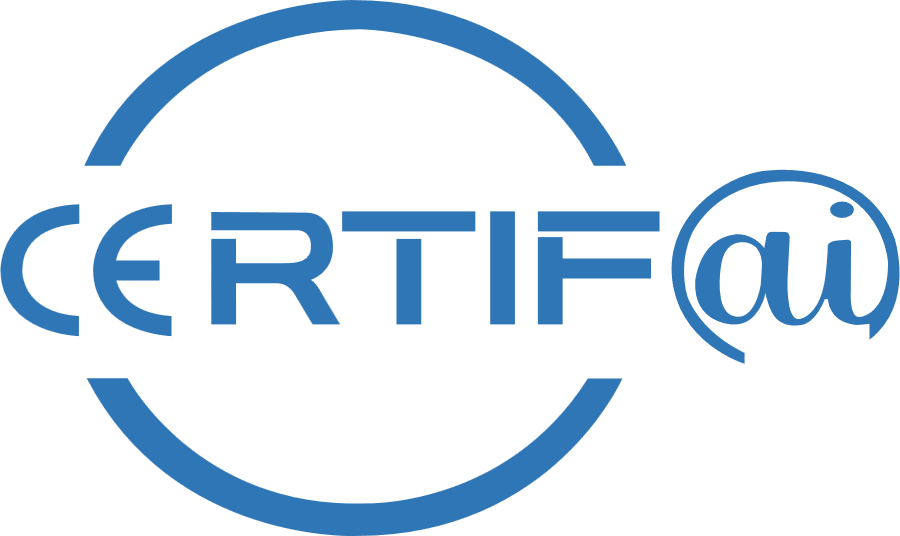 CertifAI Integrated Framework,

Giannis Ledakis (UBITECH)
HORIZON-CL3-2022-CS-01-04: INCREASED CYBERSECURITY 2022
Ref. Ares(2022)8966412 - 23/12/2022
Problem Statement  & Challenges
Conformity assessment to security standards is needed reduce the impact of cyberattacks and increase the resilience of ICT products, services, and processes throughout their life cycle. 
Traditional conformity assessment process is predominantly a static and expensive one-time assurance activity that does not cater to the needs of agile product delivery, which promotes continuous product updates and upgrades, and often changes in requirements. 
Each update opens doors to product vulnerabilities, and consequently poses cyber risks for product users and companies’ reputation. 
To avoid these issues, it is essential to enable a partial and continuous lean re-certification of ICT products, services, and processes, to empower manufacturers to prevent, detect, counter and quickly respond to cyber threats

CertifAI integrate framework will be the central point of reference for the CertifAI tools and enable the dynamic certification process
Our Approach
CERTIFAI Integrated Framework implementing the methodology for agile cybersecurity conformance assessment by integrating the research results of WP2-WP5.
Enables compliance assessment based on the artifacts defined and the evidence generated across various phases of the development process of ICT products and services. 
Provides user interface for defining and managing the conformance process 
Taking as inputs the requirements, the threat model and the evidences, analyzes the compliance of the overall product or a service.
Relevant Objectives
Design Process
CertifAITools Overview
CertifAI Functional View
Requirements Analyzer
Standards’ Repository
Compliance 
Monitor
SAC Composer
Compliance Engine
Evidence Mapper
SAC Validator
Threat Modeler
Risk Manager
VM
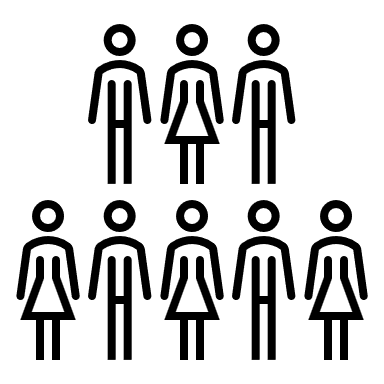 WP2 T2.1
Test Gen
Development Team
WP5
T5.1, T5.2, T5.4
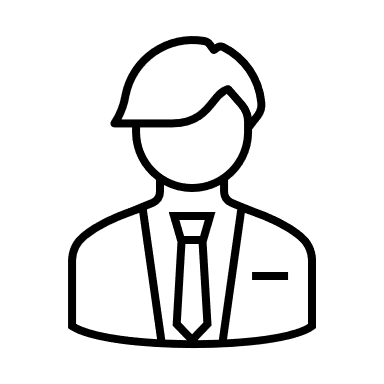 Requirements Analysis
Compliance Manager
Product Documentation
Configuration Settings and Screenshots
Password Policy Definitions
Testing and Validation Reports
Policy and Procedure Documents
Change Logs and Version Histories
Incident Reports
Training Records
….
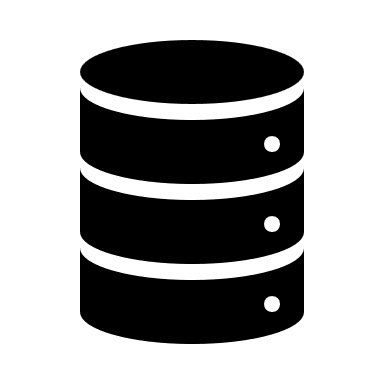 Security Controls / Guidelines…
Threats
Design
Requirements
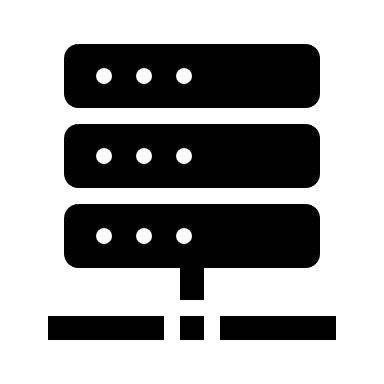 WP2 T2.2
WP3 T3.1, T3.2
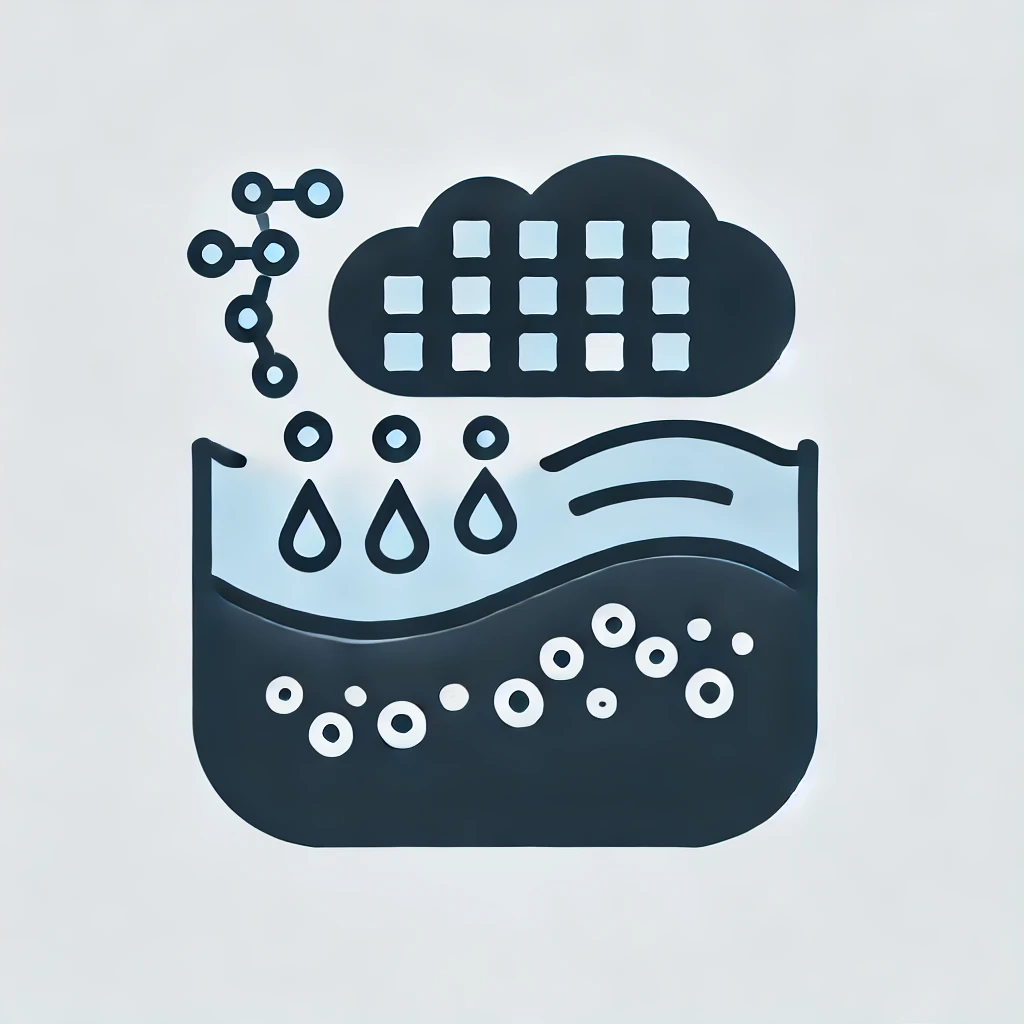 Risk Profile
Evidence references
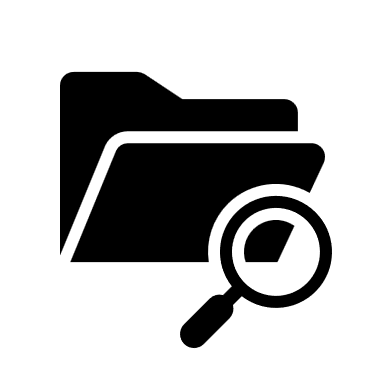 Coding
Data Lake
Schema
Compliance Statements (SAC)
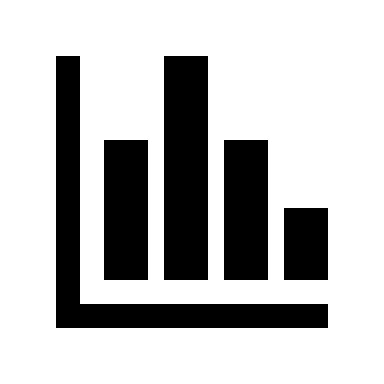 Evidence references
Mitigations / Countermeasures
WP4
Testing
Consolidates rating results in a dashboard
WP2 T2.3
WP6 T6.2
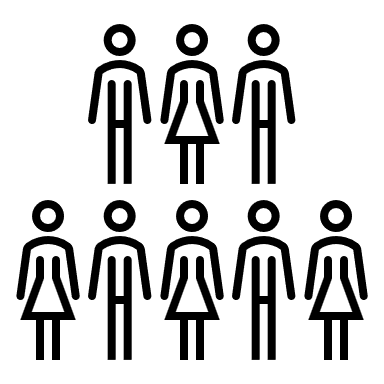 Deployment
Operations Team
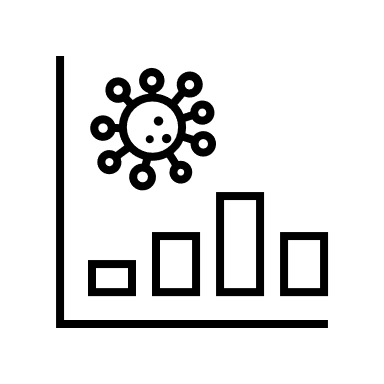 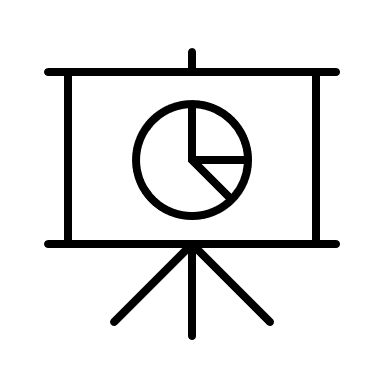 WP3 T3.3, T3.4 
WP5 T5.3
Maintenance
Vulnerability and Incident exposure
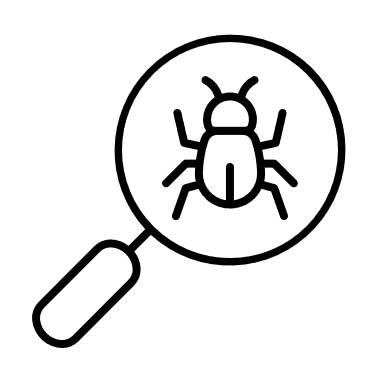 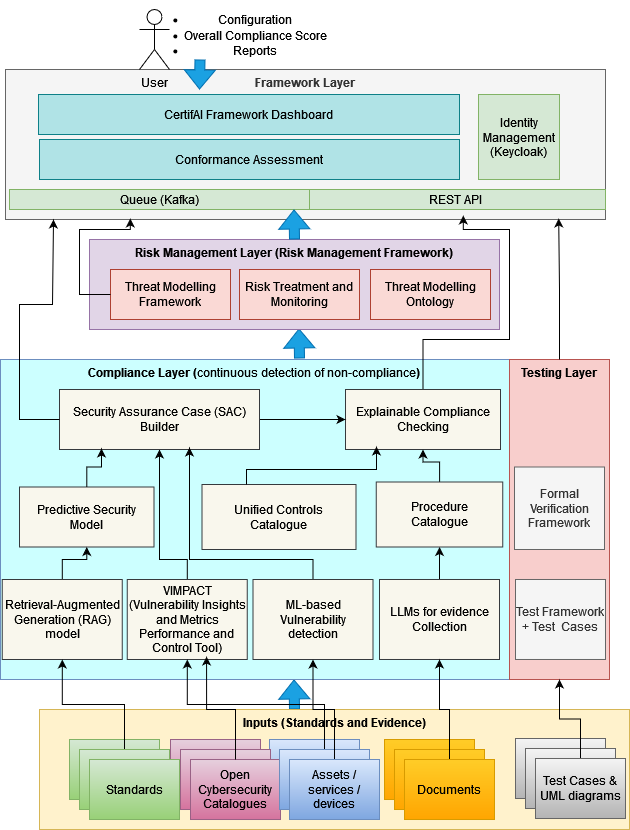 Technical Architecture
Presents the tools and their interconnections
Identifying implementation responsibilities with the building blocks of the framework 

A continuous refinement process based on the project development needs
Next iteration of the architecture under internal assesment
Certification Process
Goal: To evaluate  whether a product meets the specified standard's requirements. 
A certification process involves reviewing and analyzing a set of evidence to determine compliance with the specified requirements
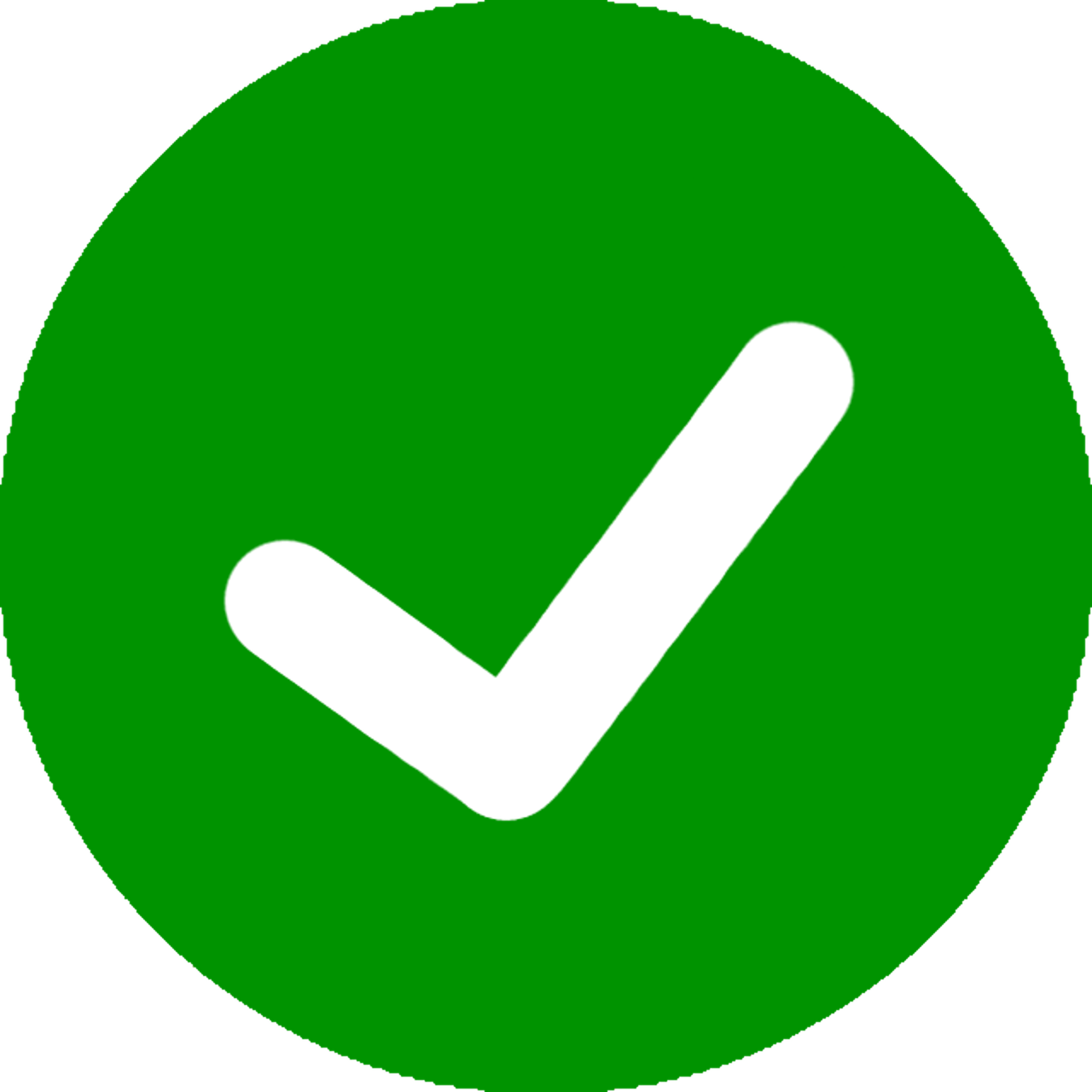 Determine Compliance
Assess the adequacy and sufficiency of the provided evidence and determine how well the requirement is being met to determine satisfaction or if there are findings that prevent compliance
Review Evidence
Analyze how each piece of evidence, along with its supporting arguments, substantiates the associated requirement
Context analysis
Understand the characteristics and scope of the product and organization subject to the certification
Gather Evidence
Compilation and organization of the body of evidence that supports proof of compliance and map them to the requirements
CertifAI Conformance Assessment Methodology
Collect and organize evidence
Map evidence as a proof of compliance with requirements of the standards
Build and control body of evidence supported in a SAC
Data Gathering
Plan and Prepare
Determine standards scope 
Define target objectives (SL, ML, …)
Determine organizational scope
Develop the assessment plan
Create a detailed report with findings 
Include quantitative scores and qualitative insights 
Suggest a roadmap for achieving full compliance
Share the assessment report with relevant stakeholders
Report Results
Analyze Evidence
Evaluate evidence in accordance with acceptance criteria 
When product in operation monitor for non-compliance issues
Rate the level of compliance
Document findings
CertifAI Integrated Framework
Development of the Integrated Framework using a “top-down” prioritization
Starting from the conformance assessment to allow user define assessment in a proper way
Basic flow implemented with definition of Subject of Certification and Security Assurance Case
Then continue with integrating with other tools
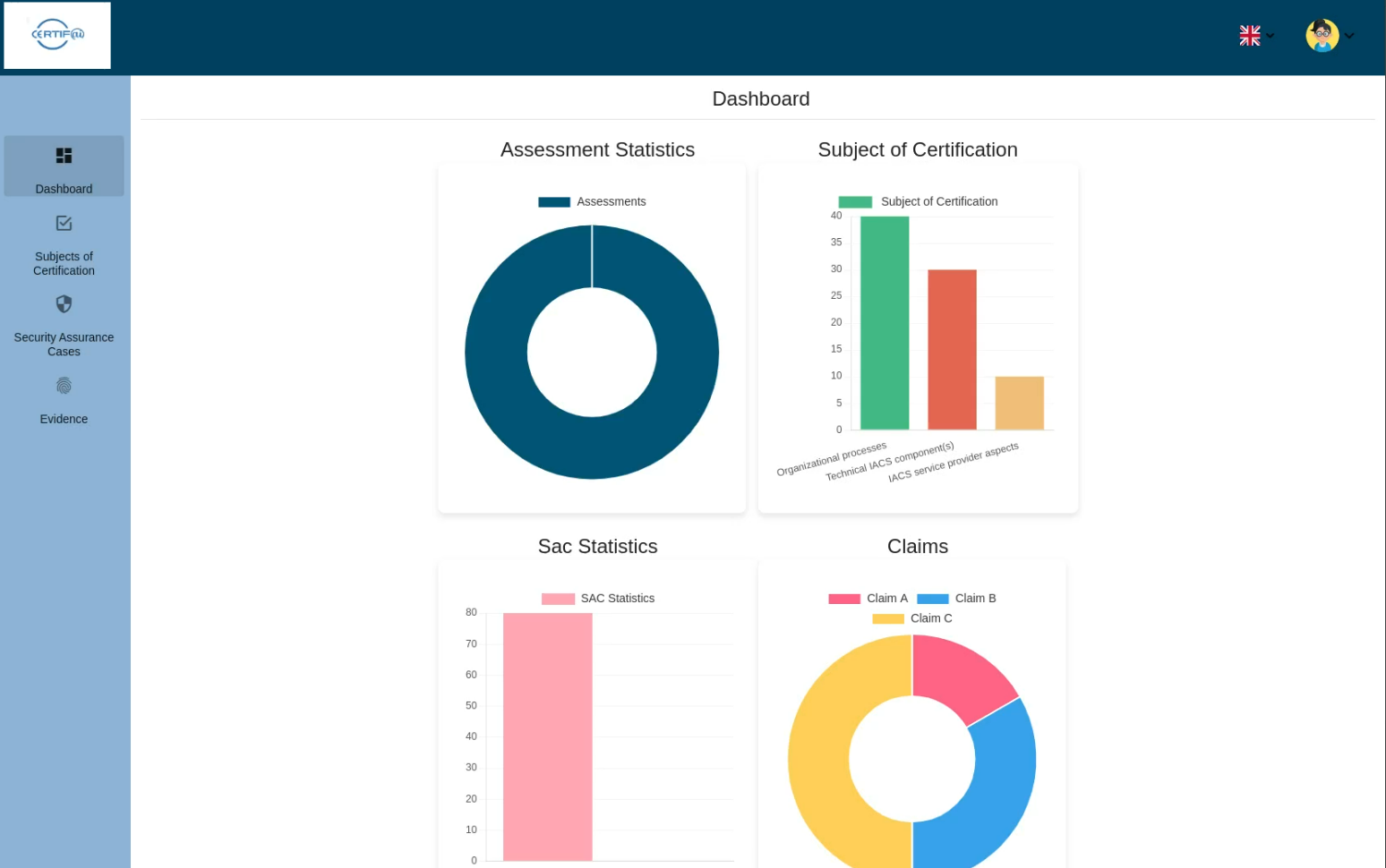 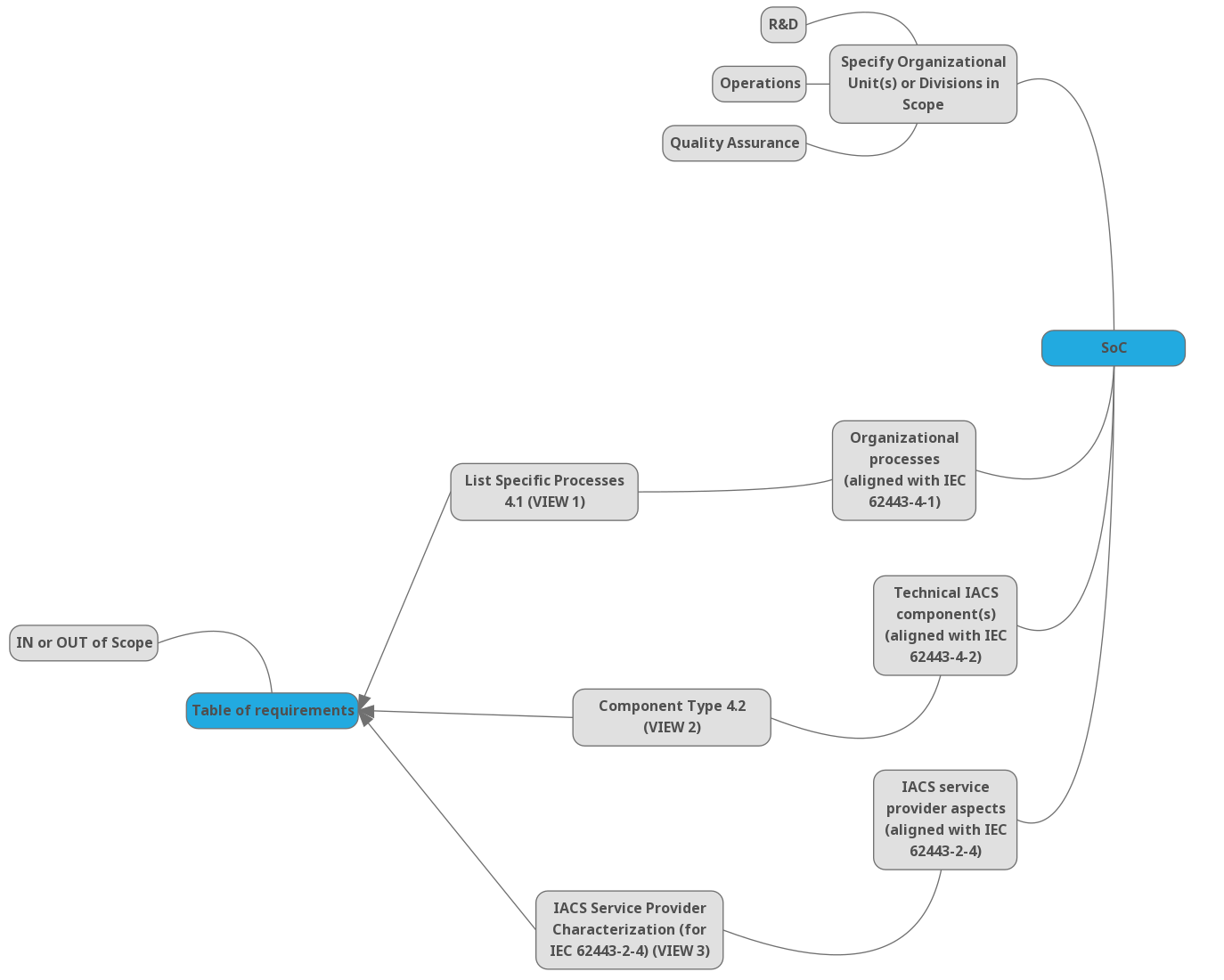 Step 1:Define Subject of Certification
Certification Process : Subject of Verification
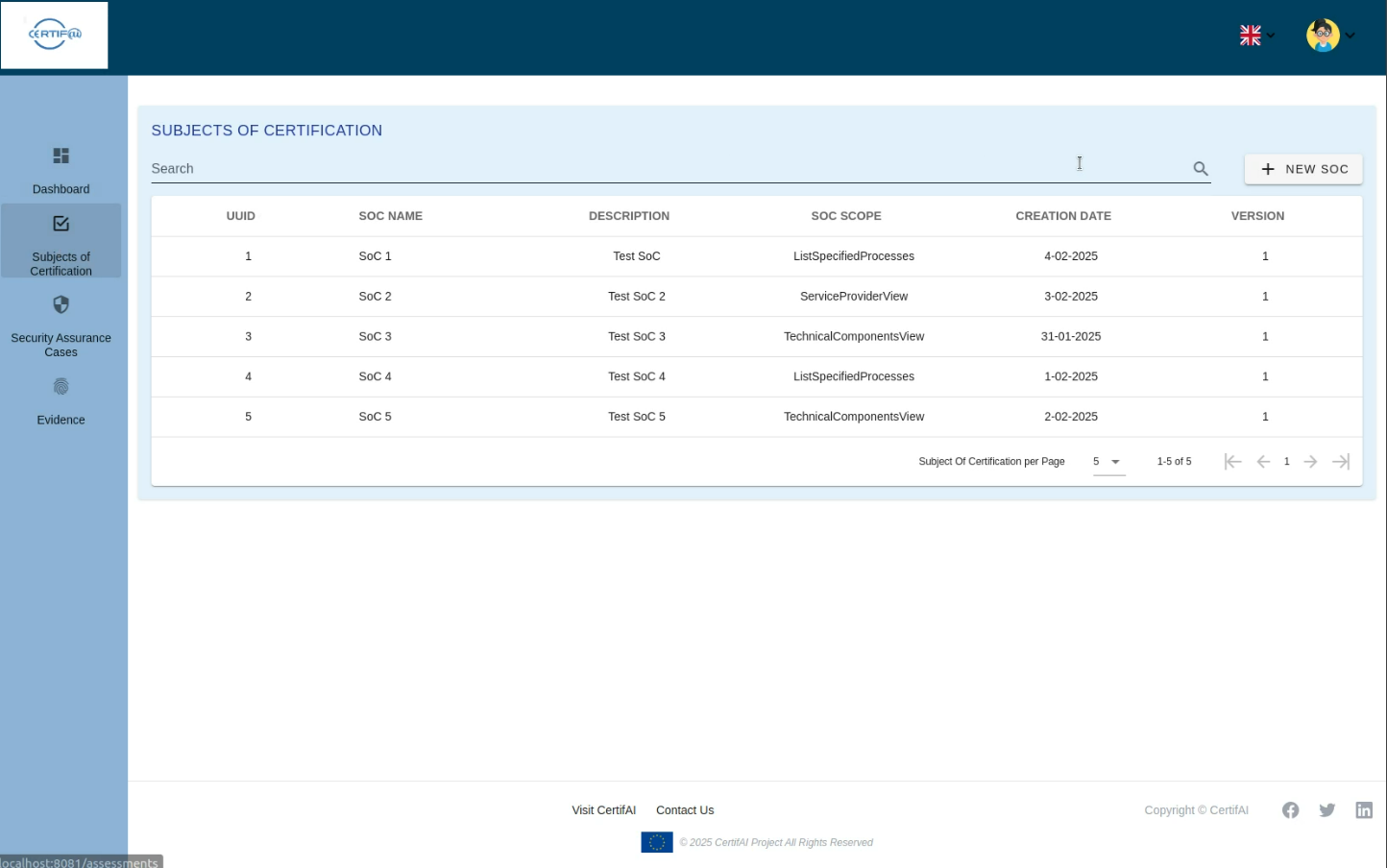 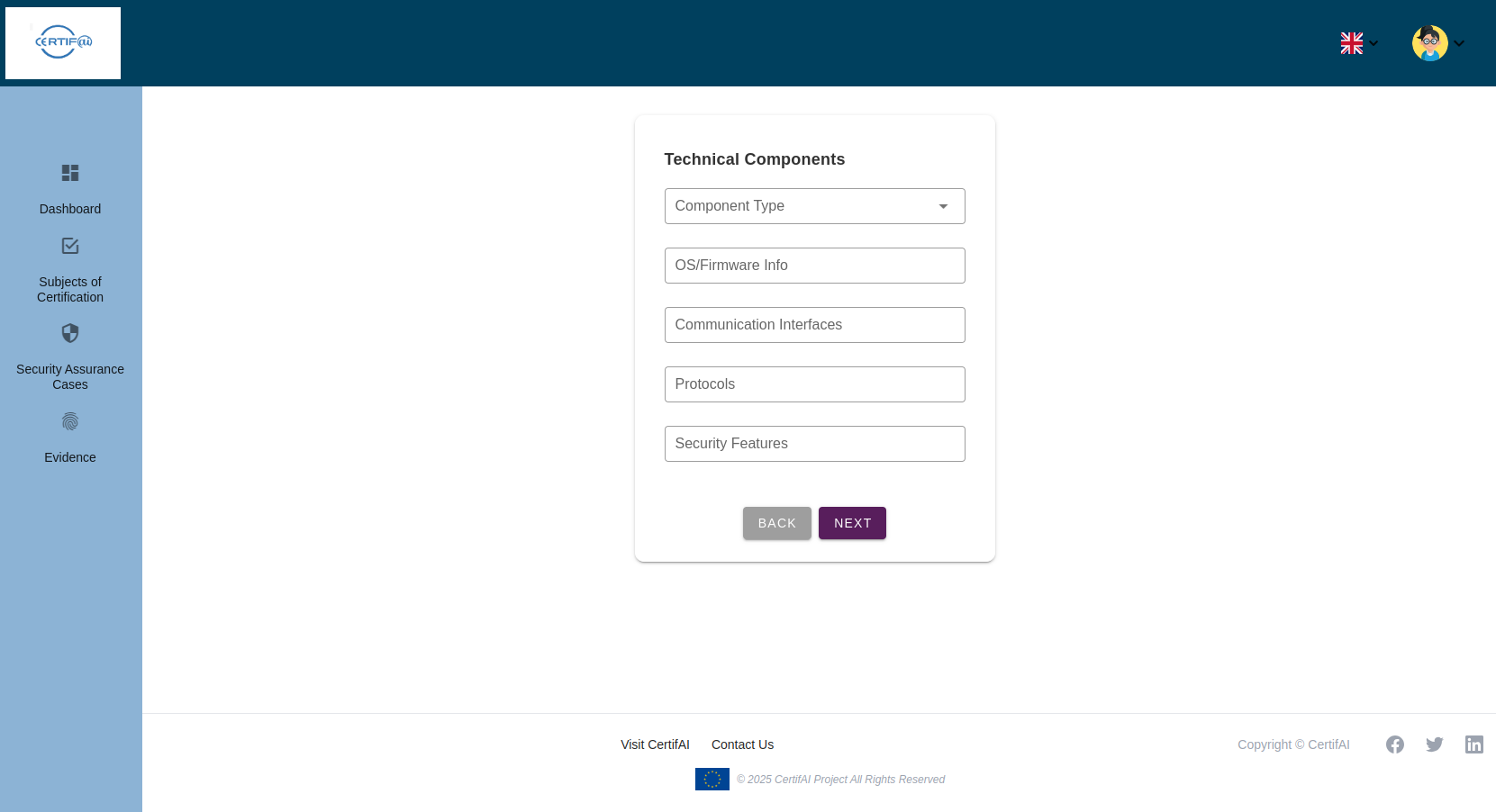 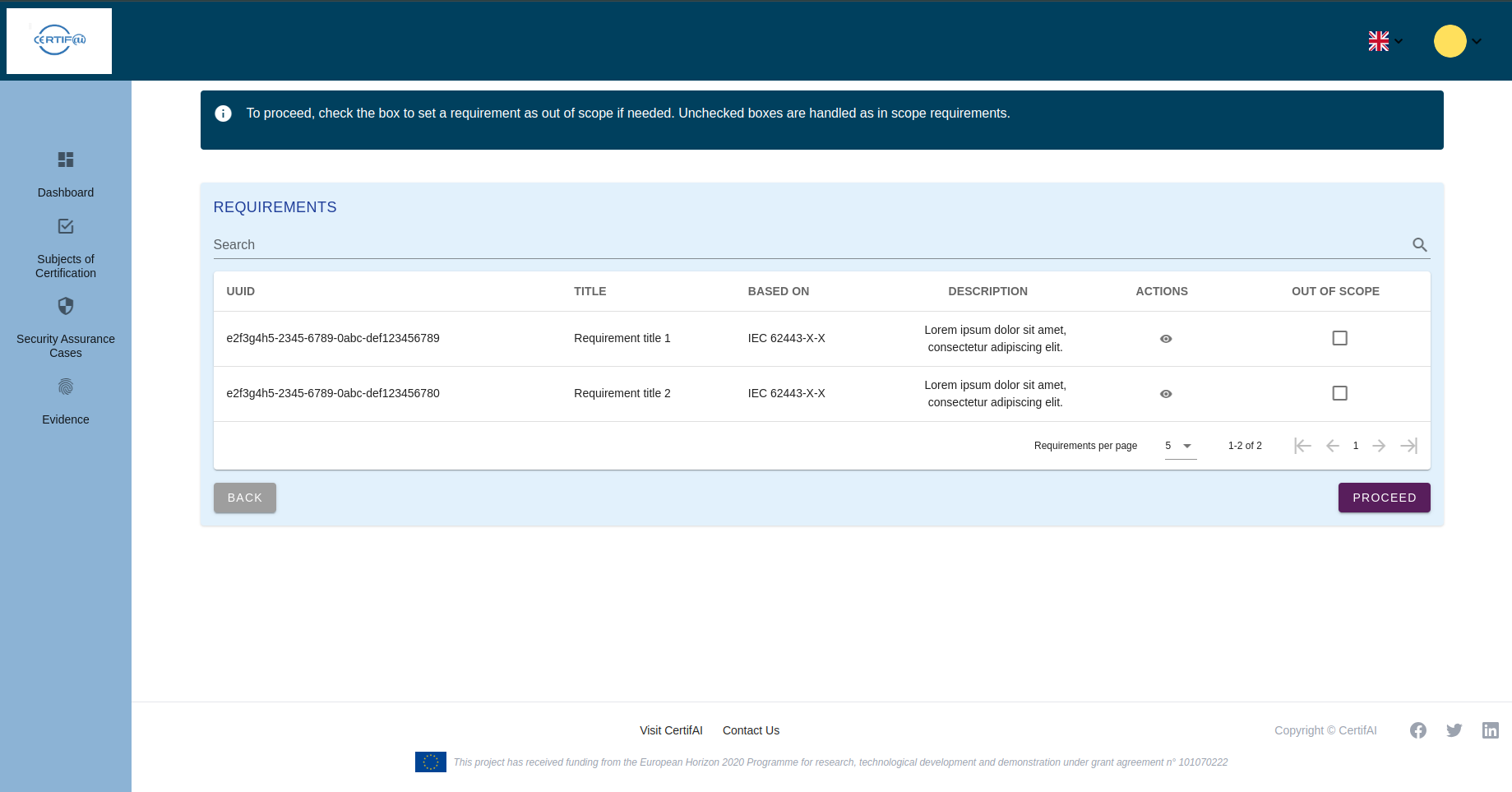 Step 2:Define Security Assurance Case
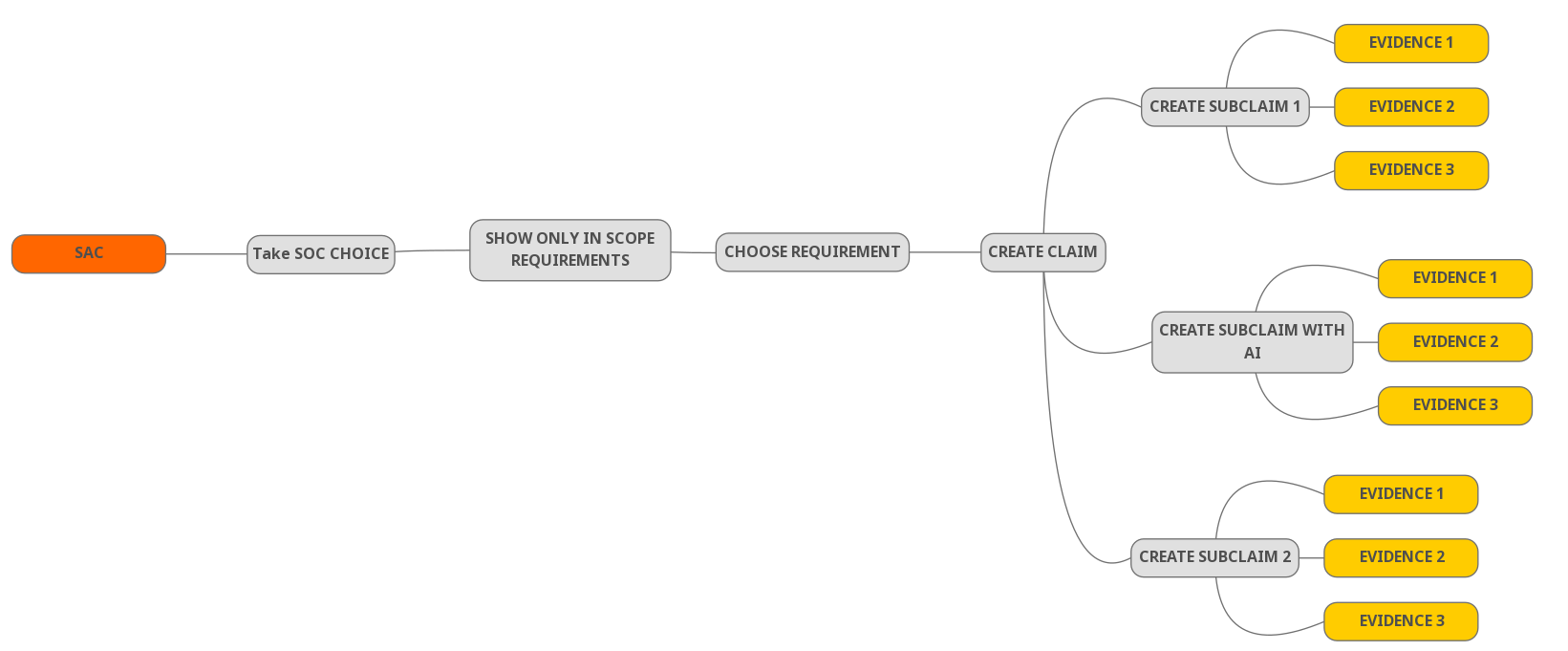 Certification Process : Security Assurance Case
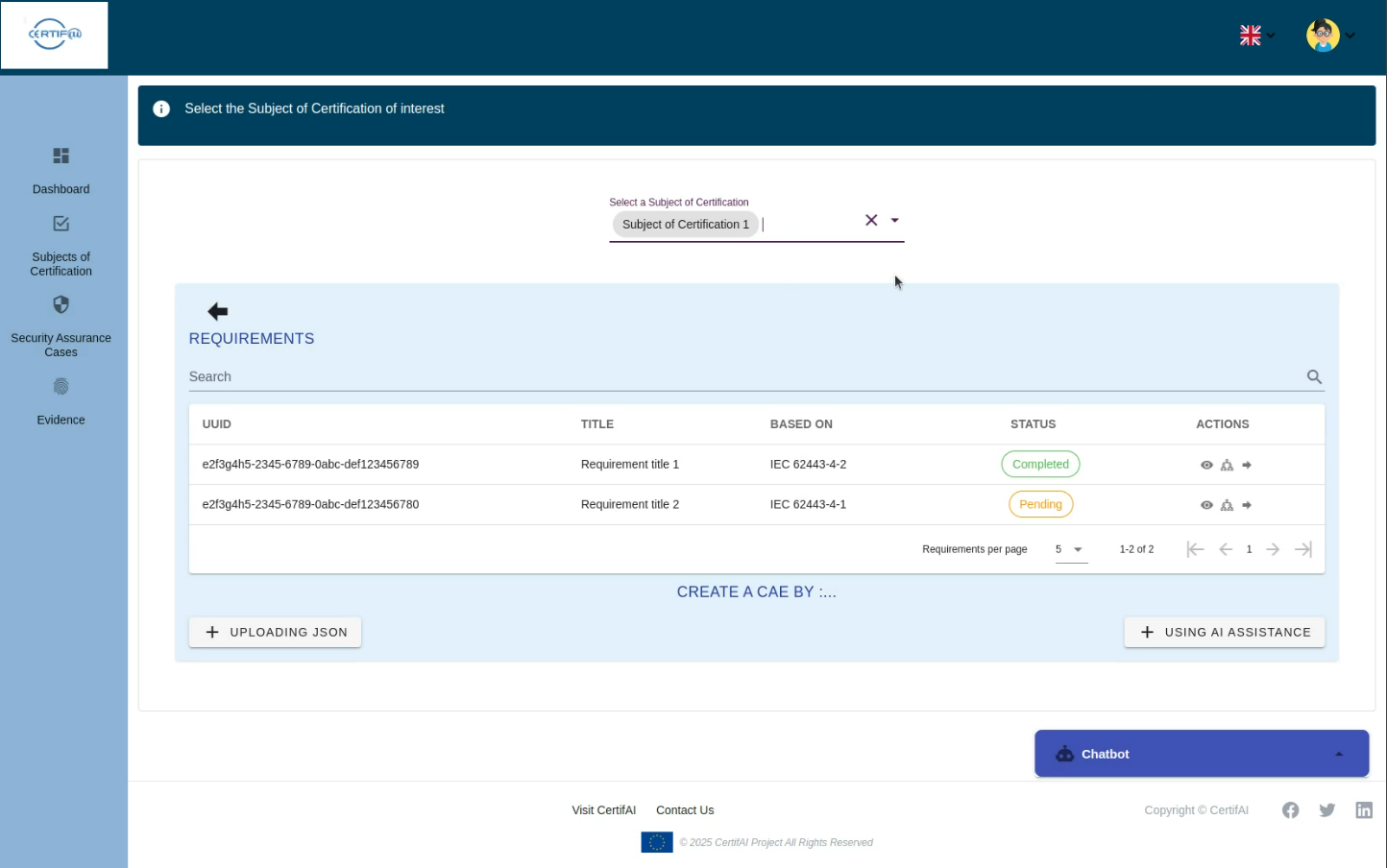 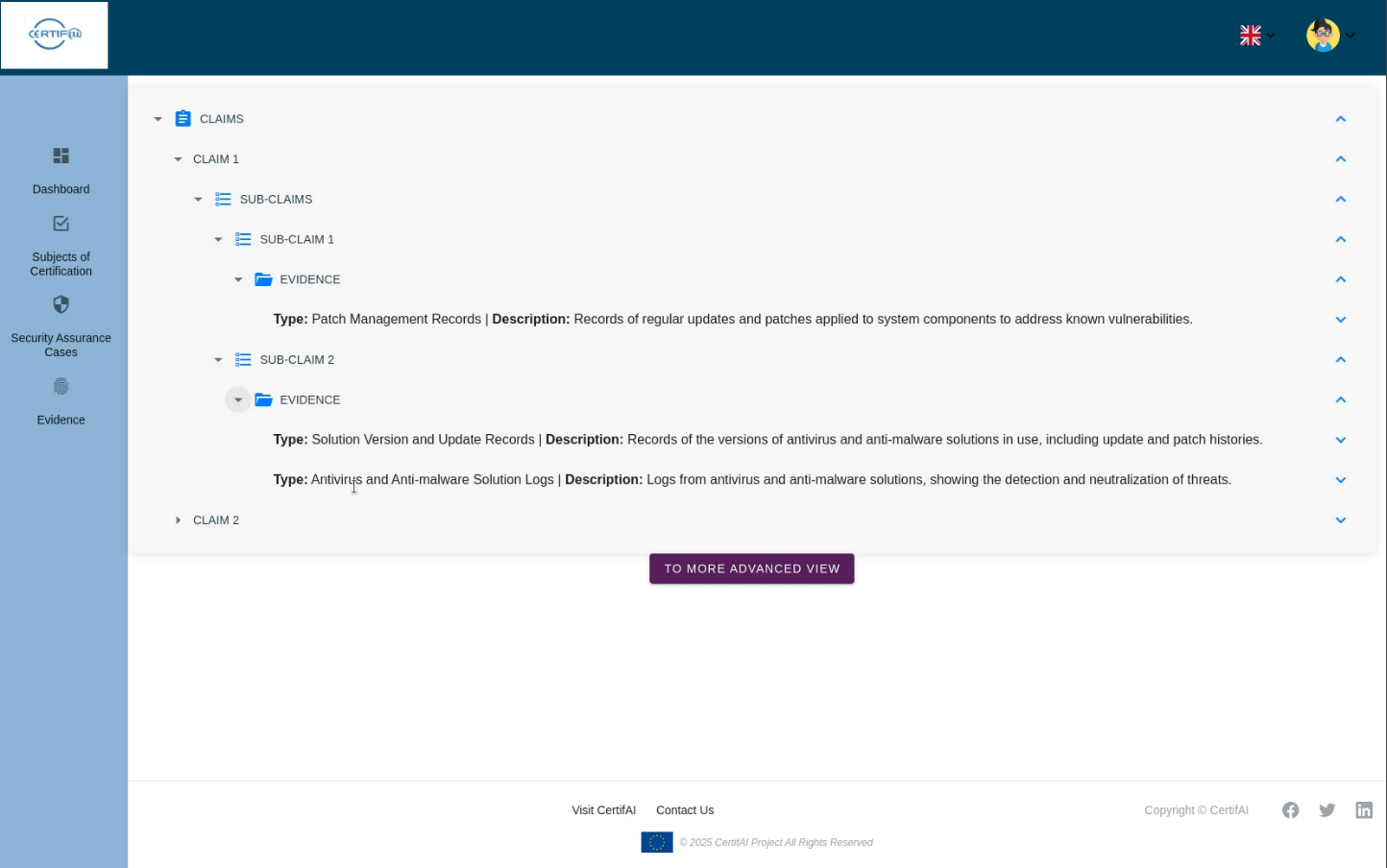 Demo Time
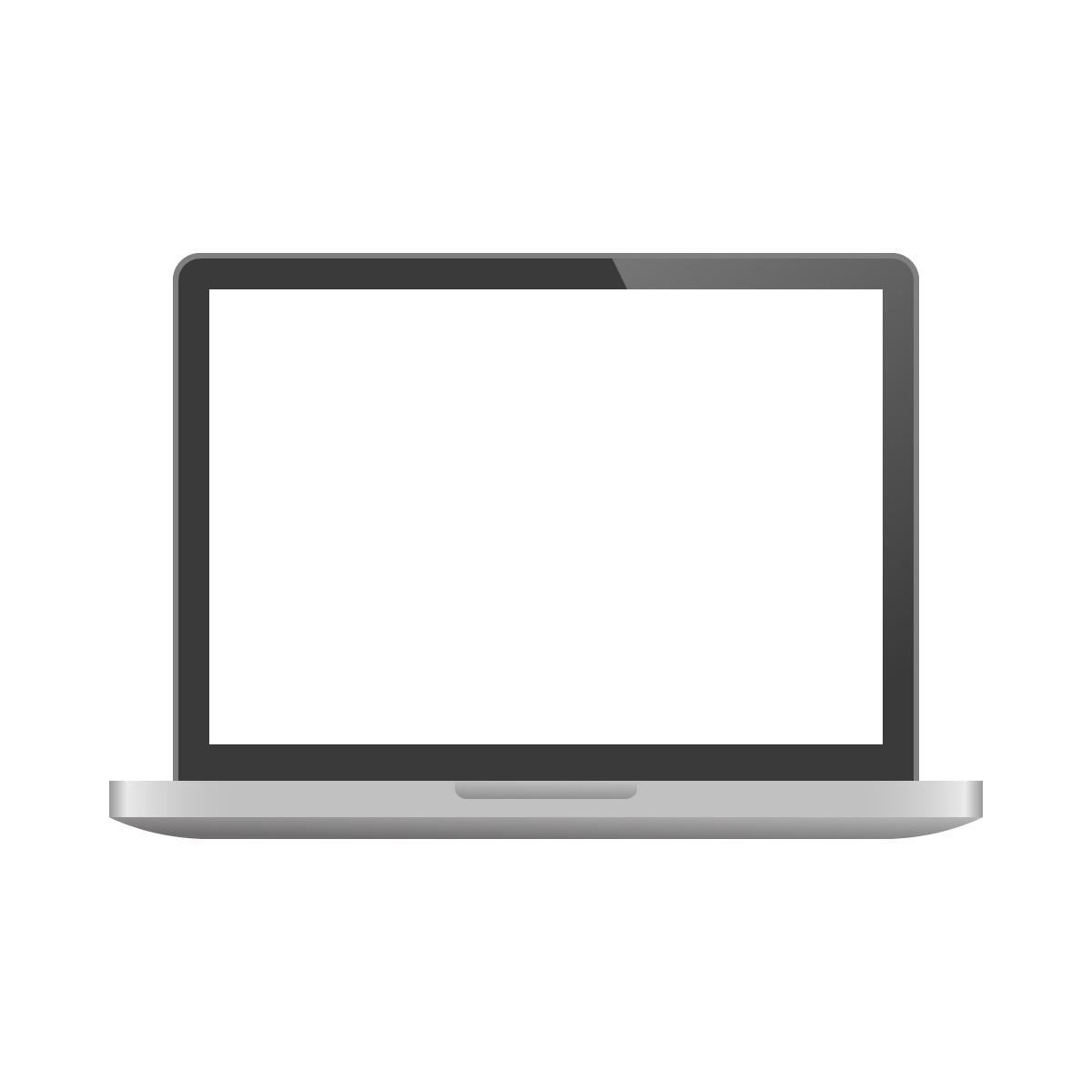 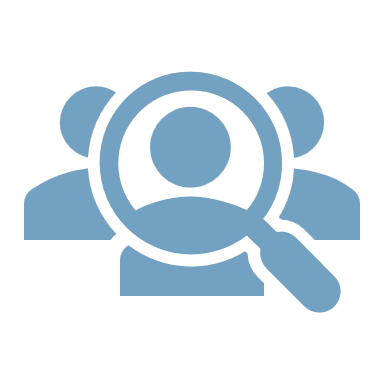 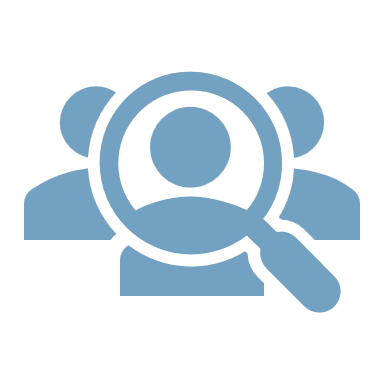 Current State
Next Steps
Integrate with threat modeling
Integrate the other tools of the framework
Improvements
M12 initial concepts
M18 First PoC being developed
Next Steps & Release Planning
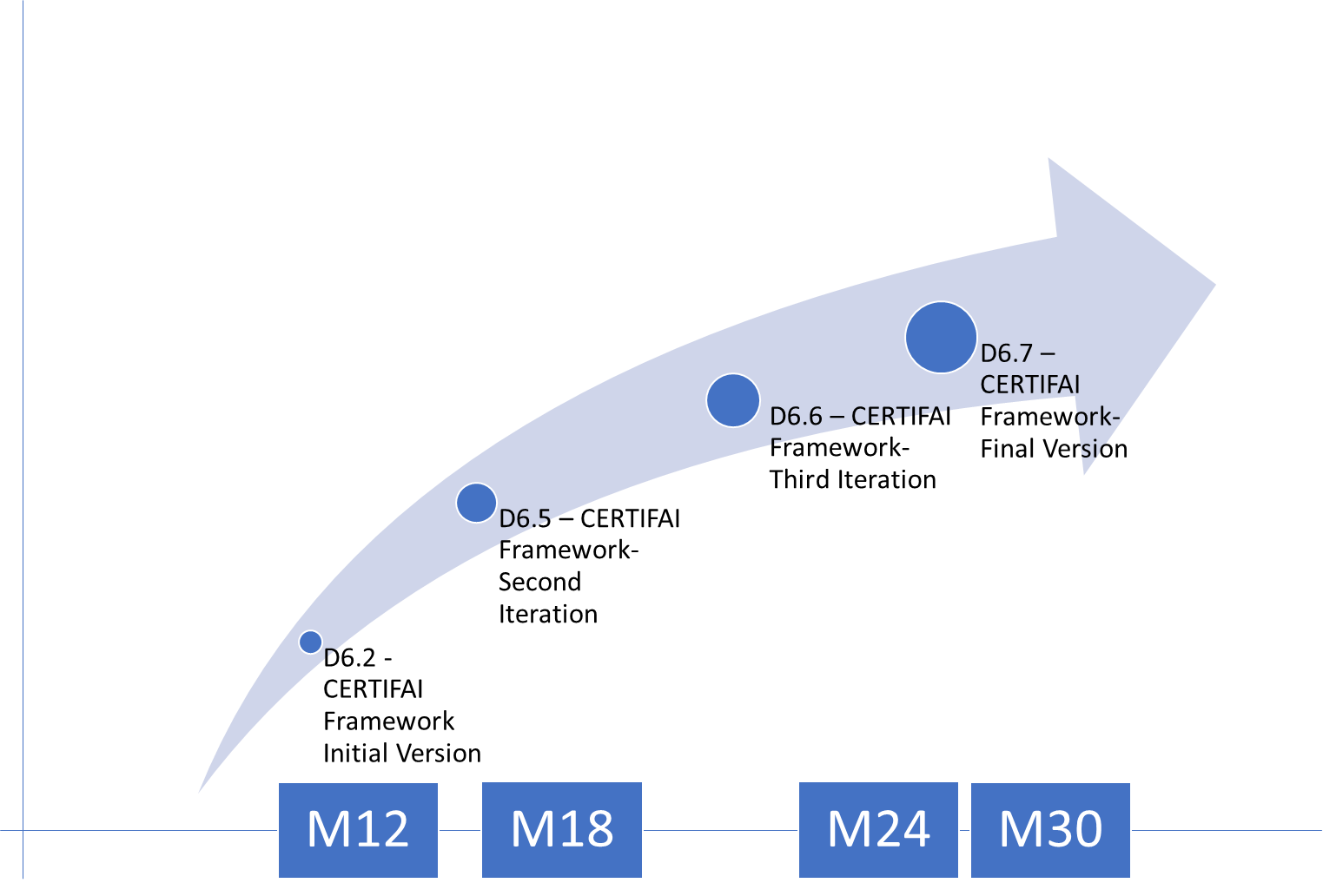 Thank You
For Your Attention